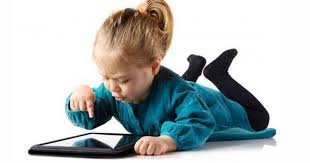 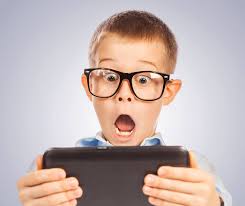 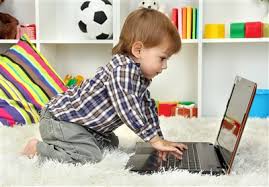 Современный ребенок в мире гаджетов
Подготовила: 
Филиппова Нина Александровна, 
педагог – психолог 
МДОУ Детский сад № 62 «Ламбушка»
Насколько современные дети зависимы от мобильного телефона, компьютера, интернета, социальных сетей и т.п.?
Почему большую часть населения волнует зависимость от табака или алкоголя, но трата всего своего времени на технические мобильные и интернет устройства считается нормой современной жизни?
Очень часто так складывается, что у человека всего лишь один друг – гаджет.
Социальные сети поглощают и заменяют все личное общение и встречи, смс-сообщения звонки и разговоры, просмотр онлайн лишает походов в театр, кино и концерты.
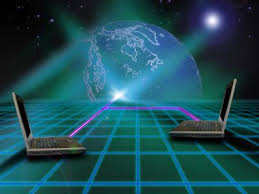 Вся реальная жизнь переходит в виртуальный мир
Технические мобильные и интернет устройства
Гаджет (от англ. приспособление, устройство) — небольшое устройство, предназначенное для облегчения и усовершенствования жизни человека. Это смартфоны, планшеты, музыкальные плееры, игровые приставки, очки для дополненной и виртуальной реальности, а также многое другое.
Сотовый телефон — мобильный телефон, предназначенный для работы 
в сетях сотовой связи.
Смартфон (от англ. умный телефон) — вид мобильного телефона, дополненный функциональностью карманного персонального компьютера.
Компьютер – это электронно-вычислительная машина, способная выполнять заданную последовательность операций, называемую программой.
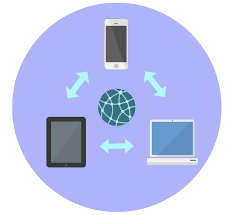 Адди́кция — зависимость, пагубная привычка,  ощущаемая человеком навязчивая потребность в определённой деятельности.
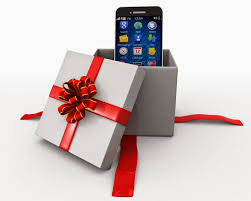 Родители, часто того не понимая, сами увлекают ребёнка виртуальным миром, покупая ему разные модные штучки. Они искренне считают, что это необходимо.
Одержимость техническими новинками (стремление уйти от реальности начинает доминировать в сознании).
Не сами гаджеты приносят вред, 
а их бесконтрольное использование,
не знание норм и правил
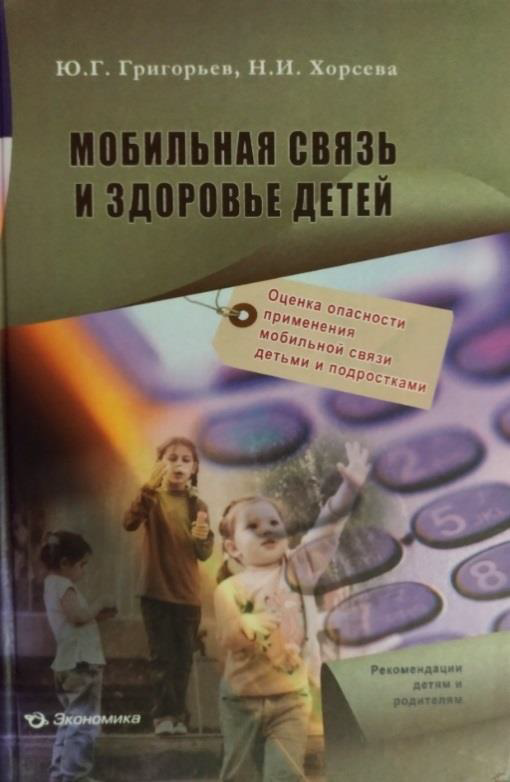 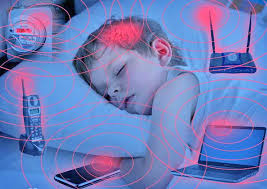 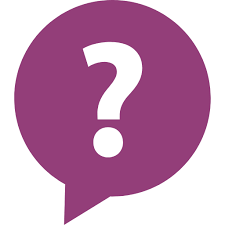 Влияние электромагнитного излучения на мозг (относительно возраста)
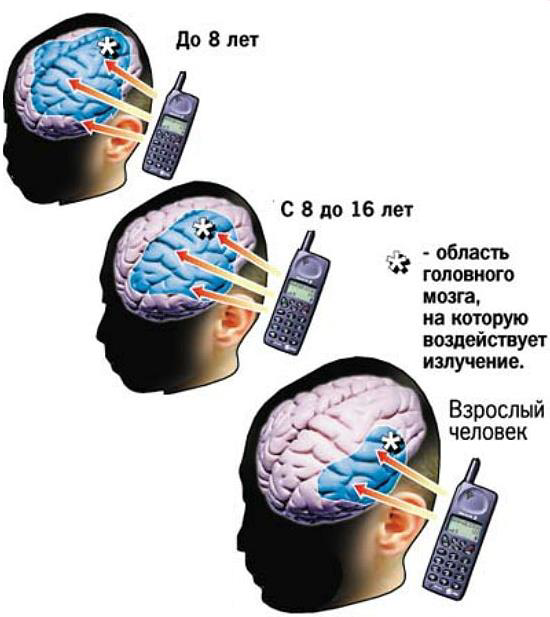 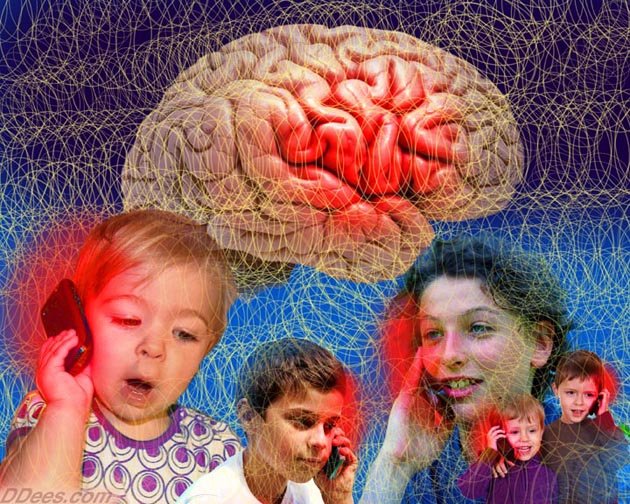 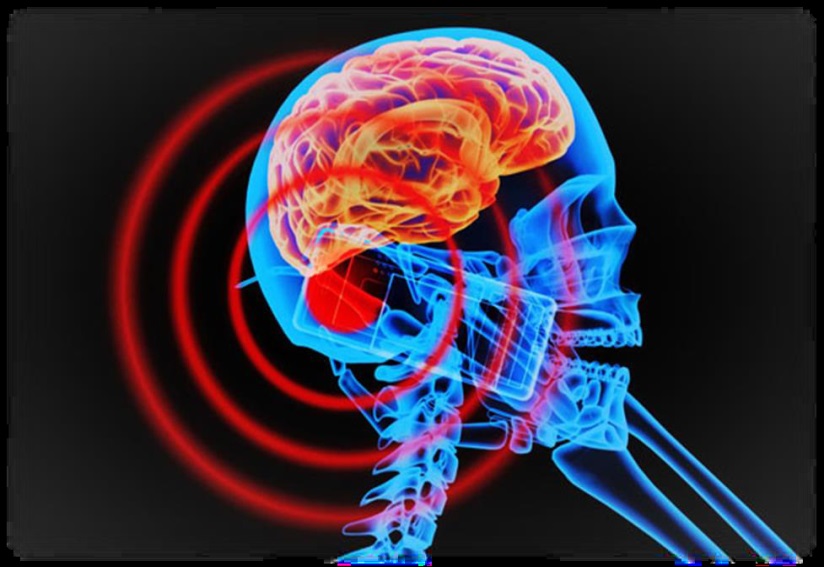 Проблемы, возникающие от использования технических мобильных и интернет устройств
Отсутствие способности к самоуглублению, к концентрации на какой-либо деятельности, отсутствие заинтересованности делом. 
«Дефицит концентрации». Симптоматика: гиперактивность, ситуативность поведения, повышенная рассеянность, отвлекаемость, постоянная переключаемость, лихорадочное стремление к смене впечатлений (поверхностных и отрывистых). 
Потеря способности и желания самостоятельно занять себя, содержательно и творчески играть. 
Отсутствие игры собственного содержания отражается на отношениях детей. Им не интересно общаться друг с другом. Замечено, что общение со сверстниками становится всё более поверхностным и формальным. Собственная самостоятельная, содержательная активность не только блокируется, но (!) не развивается, и даже не возникает.
Повышение детской жестокости и агрессивности.
Жестокость и насилие становятся чем-то обыденным и привычным, стирается ощущение порога дозволенности. Сопереживание, жалость, помощь слабому встречаются всё реже и реже.
Проблемы, возникающие от использования технические мобильные и интернет устройства
Трудности в слуховом восприятии информации.
Дети не могут удерживать предыдущую фразу и связывать отдельные предложения, понимать, схватывать смысл. 
Отставание в развитии речи. 
Родители и педагоги всё больше жалуются на задержки речевого развития: дети позже начинают говорить, мало и плохо разговаривают, их речь бедна и примитивна. Усталых и молчаливых родителей заменяет экран. Поэтому дети предпочитают молчать, либо изъясняются криками или жестами. 
Резкое снижение фантазии и творческой активности детей. 
                                                                                Живое общение, 
                                                                                                                                     секции и кружки, 
                                                                                                                                     прогулки и т.п.



                                                
                                                Только 
                                                современные 
                                                гаджеты
Научные исследования показывают, что у детей и подростков-пользователей мобильной связью
Увеличивается время реакции на звуковой сигнал
Практически у всех детей выявлены те или иные нарушения фонематического восприятия
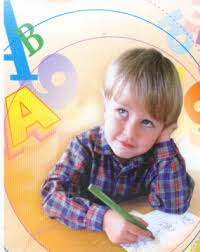 Увеличивается риск развития высокочастотной глухоты – неверное восприятие согласных звуков и фонем их содержащих
Увеличивается риск развития высокочастотной глухоты – неверное восприятие согласных звуков и фонем их содержащих
Ухудшение показателей смысловой памяти: снижение показателя точности и увеличение времени выполнения задания
Ухудшение показателей произвольного внимания: снижение показателя точности и особенно показателя продуктивности выполнения задания
Увеличение риска неправильного ответа и уменьшение объема выполненных заданий в рамках ограниченного времени: в условиях самостоятельных работ
Чем полезен современный гаджет для ребенка?
Положительные эмоции.
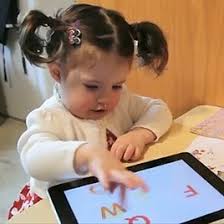 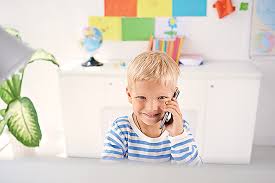 Помогает общаться с родственниками и друзьями – с теми, кто живет далеко или находится в отъезде.
Помогает выучить буквы, слова, цифры, цвета, фигуры. Узнать больше об окружающем мире.
Хороший помощник во время авиаперелета, в очереди к врачу, в автомобильной пробке.
Учится анализировать и сосредотачивать внимание, тренирует зрительное и слуховое восприятие.
Какую опасность несет гаджет нашему ребенку?
Проблемы со зрением, развитию «синдрома сухого глаза» и т.п.
Неконтролируемое продолжительное время использования.
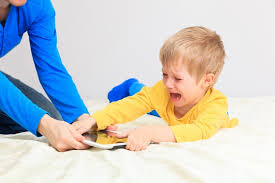 Продолжительные компьютерные игры — эмоциональный стресс и т.п. Уменьшение фантазии.
Ощущает себя неуютно без гаджета, капризничает, ищет пути вернуть его, хитрит и изворачивается.
Может заменить ребенку общение со сверстниками и семьей.
Ради гаджета ребенок может изменить привычный образ жизни.
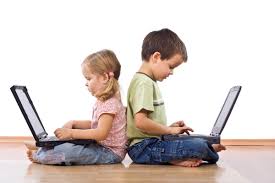 Деятельность педагога-психолога в ОУ
КОНСУЛЬТИРОВАНИЕ                                               ПРОФИЛАКТИКА И           
                                                                                            ПРОСВЕЩЕНИЕ 
                                               

                           ДИАГНОСТИКА      КОРРЕКЦИЯ
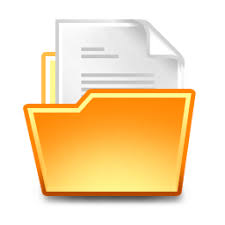 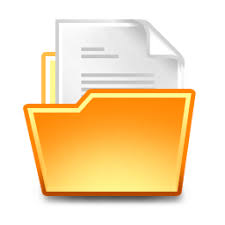 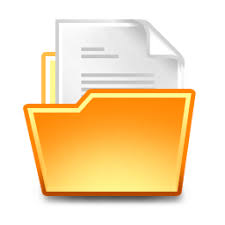 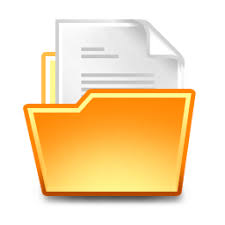 Здоровьесбережение в дошкольном образовании –  это технологии, которые в первую очередь направлены на решение одной из самой главной задачи современного дошкольного образования, а именно задачи сохранения, поддержания,  укрепления и обогащения здоровья всех участников педагогического процесса в детском саду.
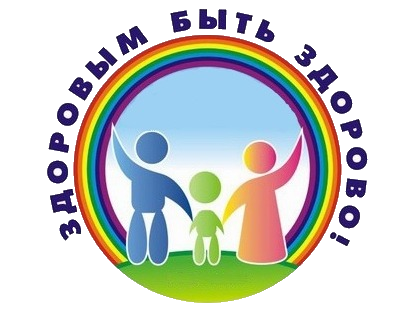 Главное, что необходимо сделать – это взять ситуацию под контроль, понять, что есть проблема и признать ее.
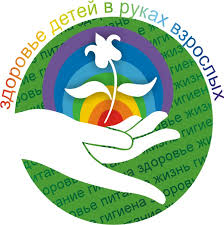 При этом важно помнить: 
эффективность будет только тогда, когда
1)Сами взрослые будут детям примером
2)Сохраняется контакт с детьми, доверие, откровенность, принятие
3)Семья и школа будут союзниками
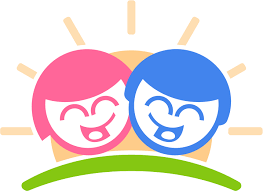 Спасибо за внимание!